Optimistic Concurrency Control by Melding Trees
Philip A. Bernstein
Colin Reid
Ming Wu
Xinhao Yuan

Microsoft Corporation
March 7, 2012

Published at VLDB 2011: http://www.vldb.org/pvldb/vol4/p944-bernstein.pdf
Introduction
A new algorithm for optimistic concurrency control (OCC) on tree-structured indices, called meld.
Scenario 1: A data-sharing system
The log is the database. All servers can access it.
Each transaction appends its after-images to the log.
Each server runs meld to do OCC and roll forward the log
Log
Server
Server
Server
App
App
App
DBMS
DBMS
DBMS
Meld
Meld
Meld
cache
cache
cache
2
Scenario 2
The log is the database. 
All cores can access it.
Each transaction appends its after-images to the log.
One core runs meld to do OCC and roll forward the log
Log
Cache
Core
Core
Core
App
App
DBMS
DBMS
Roll Forward
Outline
Motivation
System architecture
Meld Algorithm
Performance
Conclusion
4
Database is a Binary Search Tree
G
B
H
Binary
Search
Tree
A
C
I
D
Tree is marshaled into the log
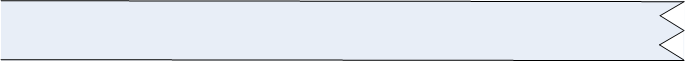 A
D
C
B
I
H
G
5
5
[Speaker Notes: Binary search trees give us better storage density than B-trees.]
Binary Tree is Multi-versioned
Copy on write
To update a node, replace nodes up to the root
G
B
H
G
A
C
I
B
D
C
D
Update
D’s value
6
6
[Speaker Notes: So the state that’s referenced by a root is immutable.]
Transaction Execution
G
B
H
I
C
A
D
Each server has a cache of the last committed DB state
G
DB cache
B
Transaction execution
Get pointer to snapshot
Generate updates locally
Append intention log record
C
D
last committed
D
C
B
G
Snapshot
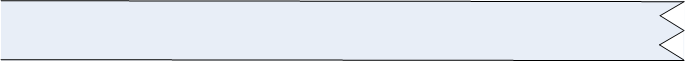 A
D
C
B
I
H
G
7
Meld: Log Roll-forward
Each server processes intention records in sequence
To process transaction T’s  intention record.
Check whether T experienced a conflict
If not, T committed, so the server merges the intention into its last committed state
All servers make the same commit/abort decisions
T’s conflict
zone
Did a committed transaction write into T’s readset or writeset here?
transaction T
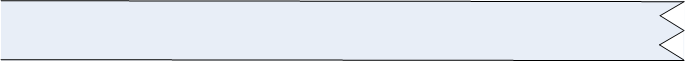 A
D
C
B
I
H
G
D
C
B
G
Snapshot
8
[Speaker Notes: Supports all degrees of isolation, depending on definition of conflict]
Transaction Flow
4. Send log location
5. De-serialize intention
6. Meld
Run transaction
Broadcast intention
Append intention to log
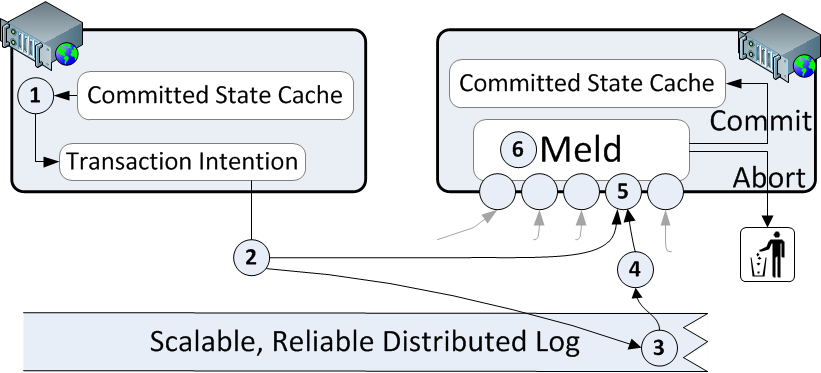 9
9
Bottlenecks
Broadcasting the intention
Appending intention to the log
Optimistic concurrency control (OCC)
Meld
Technology will improve 1 & 2
For 3, app behavior drives OCC performance
But 4 depends on single-threaded processor performance, which isn’t improving
Hence, it’s important to optimize Meld
10
Log
Main Idea: Fast Conflict Check
Compare transaction T’s after-image to the last committed state
which is annotated with version and dependency metadata
Traverse T’s intention, comparing versions to last-committed state
Stop traversing when you reach an unchanged subtree
If version(x)=version(x) then simply replace x by x
x
x[read: x]
x
x
Transaction T’s 
intention
state when T executed
Last-committed state
before T
11
Outline
Motivation
System architecture
Meld Algorithm
Performance
Conclusion
12
Meld
Latest version of 
database state
Meld
New version of 
database state
Intention record
Must be computationally efficient
Must be deterministic
Must produce the same sequence of states on all servers
13
Running Example
D
T1
T1 creates keys B,C,D,E
B
E
T2 and T3 then executeconcurrently, bothbased on theresult of T1

T2 inserts A
T3 inserts F
C
T3
T2
D
D
B
E
B
E
C
A
F
C
D
B
E
T2 and T3 do not conflict, so the resulting melded state is A, B, C, D, E, F
A
C
F
14
14
Intention Metadata
Every node n has a unique version number (VN)
VN(n) permanently identifies the exact content of n’s subtree 
Each node n in an intention T stores metadata about T’s snapshot
Version of n in T’s snapshot
Dependency information
Each node’s metadata compresses to ~30 bytes
Node Metadata
 version of the subtree
 dependency info
Root
metadata
D
…
…
B
E
…
C
15
15
Lazy  VN  Assignment
We need to avoid synchronization when assigning VNs
Stored as offsets from the base location of their intention
The base location is assigned when the intention is logged
Given: T0’s root subtree has VN 50 
VN of each subtree S in T1= 50 + S’s offset
VN=54
D
T1
B
E
VN=52
VN=53
C
VN=51
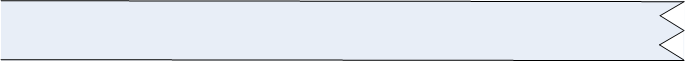 T0
T1

C
B
E
D
VN Offset  +1        +2        +3       +4
…
Absolute VN:      50                           51        52        53        54
16
16
Source Versions and Dependencies
Subtree metadata includes a source structure version (SSV).
Intutively, SSV(n) = version of n in transaction T’s snapshot
DependsOn(n) = Y if T depends on n not having changed while T executed






T1’s root subtree depends on the entire tree version 50. 
Since SSV(D) = VN(), T1 becomes the last-committed state.
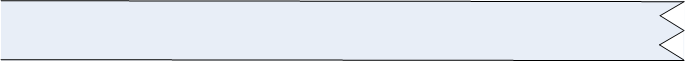 T1
T0

C
B
E
D
VN Offset:    +1       +2       +3        +4 SSV:               0          0         0       50
DependsOn:  N         N         N        Y
…
Absolute VN  50                            51        52       53        54
17
17
Serial Intentions
A serial intention is one whose source version is the last committed state. 
Meld is then trivial and needs to consider only the root node.
T1 was serial.
T2 is serial, so meld makes T2 the last committed state.
Thus, a meld of a serial intention executes in constant time.
T2
T0
T1
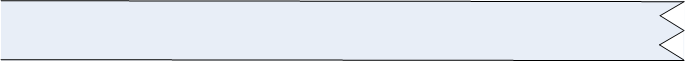 A
C
B
E
D
D
B
VN Offset:  +1       +2       +3        +4 
SSV:             0          0        0        50
DependsOn: N        N         N        Y
+1        +2       +3
 0          52        54 
N          N         N
Absolute VN            51        52       53        54     55        56        57
18
Running Example
D
T1
B
E
C
T3
T2
D
D
B
E
B
E
C
A
F
C
D
B
E
A
C
F
19
19
Concurrent (= non-serial) Intentions
T3 is not serial because VN of D in T2 (= 57)  SSV(D) in T3 (= 54).
Meld checks if T3 conflicts with a transaction in its conflict zone 
Traverses T3, comparing T3’s nodes to the last-committed state
If there are no conflicts, then since T3 is concurrent, meld creates an ephemeral intention to merge T3’s state
T0
T1
T2
T3
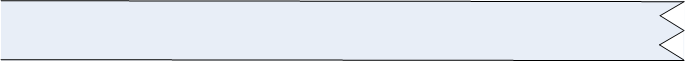 A
C
B
E
D
D
F
E
B
D
VN Offset:     +1     +2   +3     +4 SSV:               0       0      0      50
DependsOn:   N      N     N       Y
+1    +2   +3
 0      53    54 
N      N      N
+1   +2    +3
 0      52    54 
N     N      N
Absolute VN     51    52    53      54    55     56     57    58     59     60
20
20
[Speaker Notes: To do this, Meld traverses T3 top-down, comparing nodes to the last committed state (T2 in this case). If it hits a subtree S whose VN = SSV in T3, then it can stop, since that subtree hasn’t changed since T3’s snapshot.]
Ephemeral Intentions
A committed concurrent intention produces an ephemeral intention  (e.g. M3)
It’s created deterministically in memory on all servers.
M3
T0
T1
T2
T3
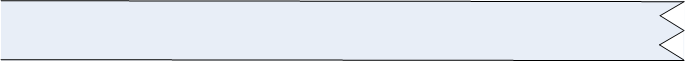 C
B
E
D
A
D
F
E
D
B
D
VN Offset:  +1     +2     +3    +4 
SSV:            0       0       0     50
DependsOn: N      N      N      Y
+1   +2   +3
 0     53    54 
N     N     N
+1   +2    +3
0      52    54 
N      N     N
+1 57     
N
Absolute VN  51    52     53     54     55    56    57      58      59    60      61
It logically commits immediately after the intention it melds.
To meld the concurrent intention T3 above, we need to consider metadata only on the root node D.
21
21
Garbage Collecting Ephemeral Intentions
Most are automatically trimmed 
Each committed intention I trims the previous ephemeral intention with either a persisted node (if I is serial) or an ephemeral node (if I is concurrent).
To track them use an ephemeral flag (or count) on each node that has ephemeral descendants
Periodically run a flush transaction
It copies a set of ephemeral nodes that have no reachable ephemeral nodes
It makes the original ephemeral nodes unreachable in the new committed state.
It has no dependencies, so it can’t conflict
22
Other Important Details
Phantom avoidance
Asymmetric meld operations
Necessary in common case when subtrees do not align
Uses a key-range as a parameter to the top-down recursion
Deletions
Use tombstones in the intention header
Checkpointing and recovery
23
23
[Speaker Notes: .]
Performance
Focus here is on meld throughput only
For latency, see the paper
We count committed and aborted transactions
Experiment setup
128K keys, all in main memory. Keys and payloads are 8 bytes.
Serializable isolation, so intentions contain readsets
De-serialize intentions on separate threads before meld
Transaction size affects meld throughput
So does conflict zone size (“concurrency degree”)
As transaction size or concurrency degree increase more concurrent transactions update keys with common      ancestors meld has to traverse deeper in the tree
24
Throughput
r:w ratio is 1:1
con-di = concurrency degree i
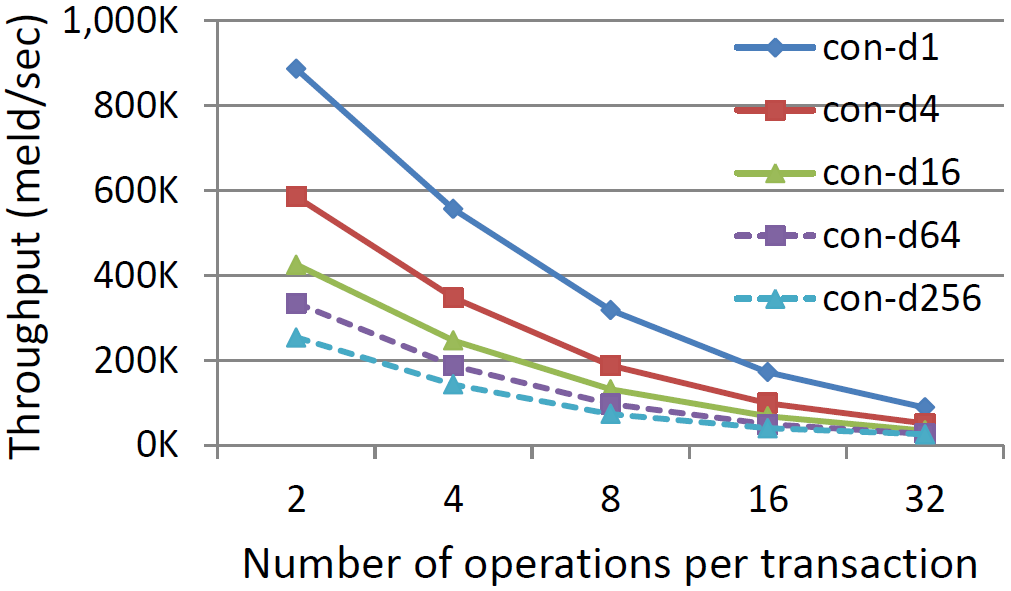 25
Number of Nodes Accessed
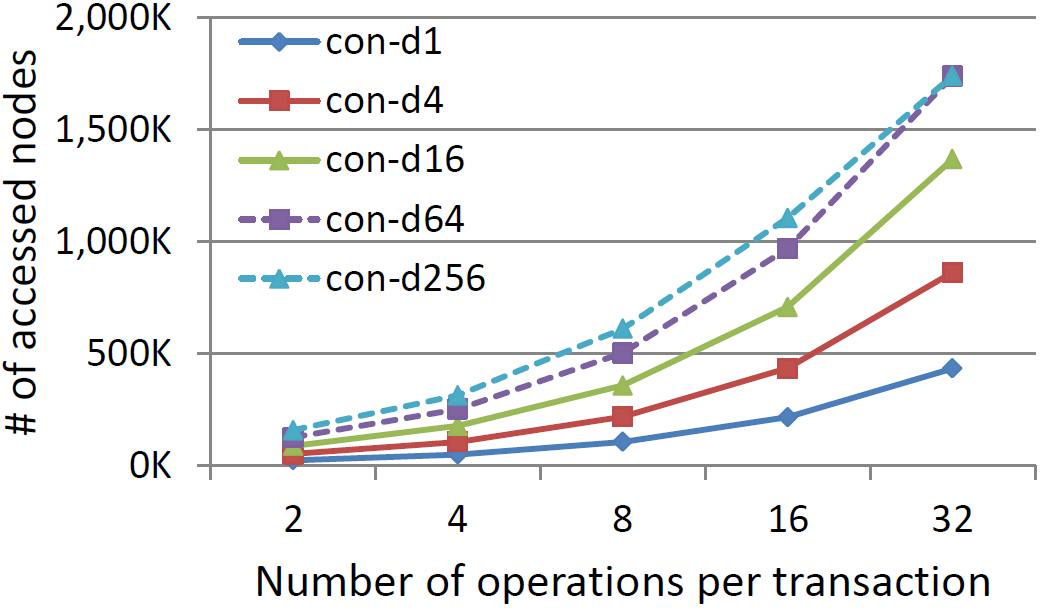 26
Meld Performance vs. Brute Force
Brute force = traverse the whole tree
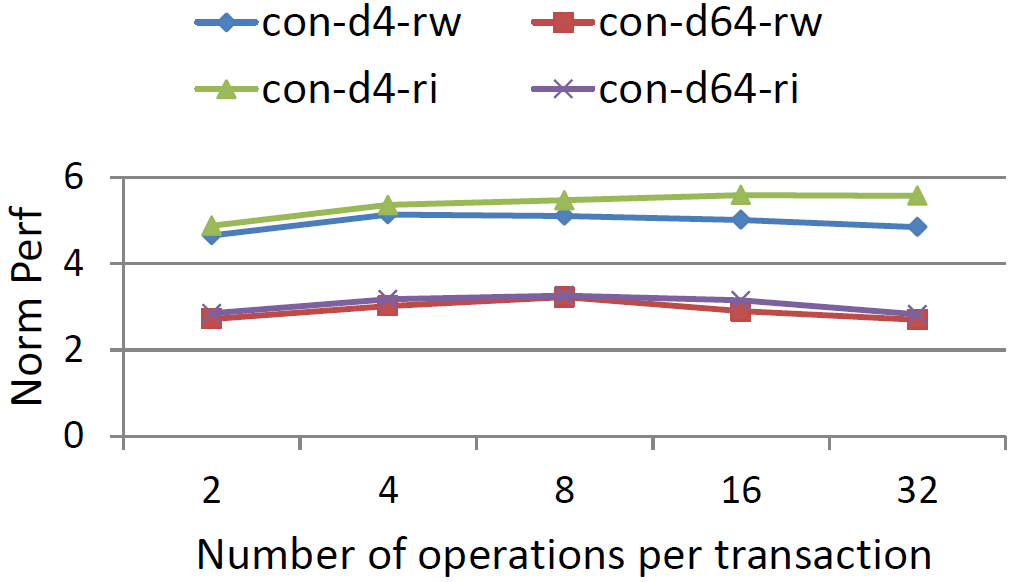 27
Related Work
Lots of OCC papers but none that give details of efficient conflict-testing
By contrast, there’s a huge literature on conflict-testing for locking
Oxenstored [Gazagnairem & Hanquezis, ICFP 09]
Similar scenario: MV trees and OCC
However, very coarse-grain conflict-testing
Uses none of our optimizations
28
Summary
New algorithm for OCC
Developed many optimizations to truncate the conflict checking early in the tree traversal
Implemented and measure it
Future work:
Apply it to other tree structures
Measure it on various storage devices
Compare it with locking and other OCC methods on multiversion trees
Try to apply it to physiological logging
29
Backup Slides
© 2007 Microsoft Corporation. All rights reserved. Microsoft, Windows, Windows Vista and other product names are or may be registered trademarks and/or trademarks in the U.S. and/or other countries.
The information herein is for informational purposes only and represents the current view of Microsoft Corporation as of the date of this presentation.  Because Microsoft must respond to changing market conditions, it should not be interpreted to be a commitment on the part of Microsoft, and Microsoft cannot guarantee the accuracy of any information provided after the date of this presentation.  MICROSOFT MAKES NO WARRANTIES, EXPRESS, IMPLIED OR STATUTORY, AS TO THE INFORMATION IN THIS PRESENTATION.
Metadata for  Conflict Testing
Consider node n in Intention I
SCV(n) = VN of the node that first generated the payload in n’s predecessor
Altered(n) = true if n‘s payload differs from its predecessor’s
DependsOn(n) = true if I depends on n’s predecessor’s content
NCV(n) = if Altered(n) then VN(n) else SCV(n)
n‘s content changed if SCV(nI)  NCV(nlast committed state)
Implies a conflict
v2
v1
v14
v15
SCV
SCV

IsAltered=true
DependsOn=true
 NCV=self
31
Metadata for Detecting Phantoms
Again consider node n in Intention I
DependsOnTree(n) = true if I depends on n’s subtree not having changed
NSV(n) = oldest version of n whose subtree is exactly subtree(VN(n))
DependsOnTree(n) & NSV(nlast committed state)SSV(n)  a conflict
Can extend DependsOnTree with DependencyRange of keys
in last committed state
Implies a conflict
v1
v8
v14
v15
NSV
SSV

DependsOnTree=true
32
Computing NSV(n)
SubtreeIsOnlyReadDependent(n) = true iff                  none of n’s descendants are updated in I                  (i.e., have Altered = true).
Analogous to an intention-to-read lock
Avoids traversing entire tree when a descendent of n has DependsOnTree=true and NSV(nlast committed state) = SSV(n). 
It also enables computing NSV
NSV(n) = (SubtreeIsOnlyReadDependent(n) = true)  SSV(n)                                                                                  else VN(n)
33